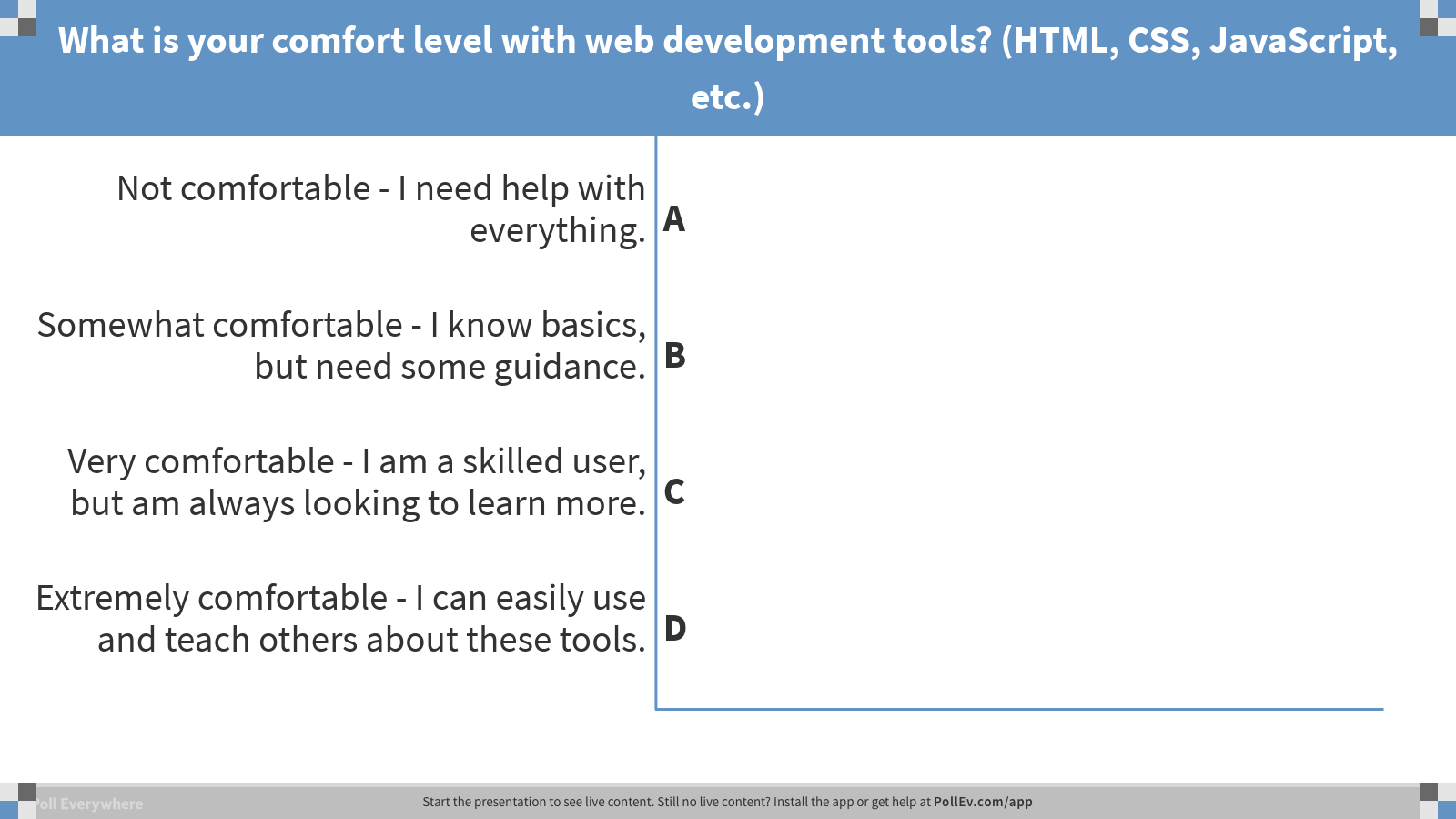 [Speaker Notes: Poll Title: What is your comfort level with web development tools? (HTML, CSS, JavaScript, etc.)
https://www.polleverywhere.com/multiple_choice_polls/9kngwX0vh2Z5RPk]
Technology: Speak Confidently
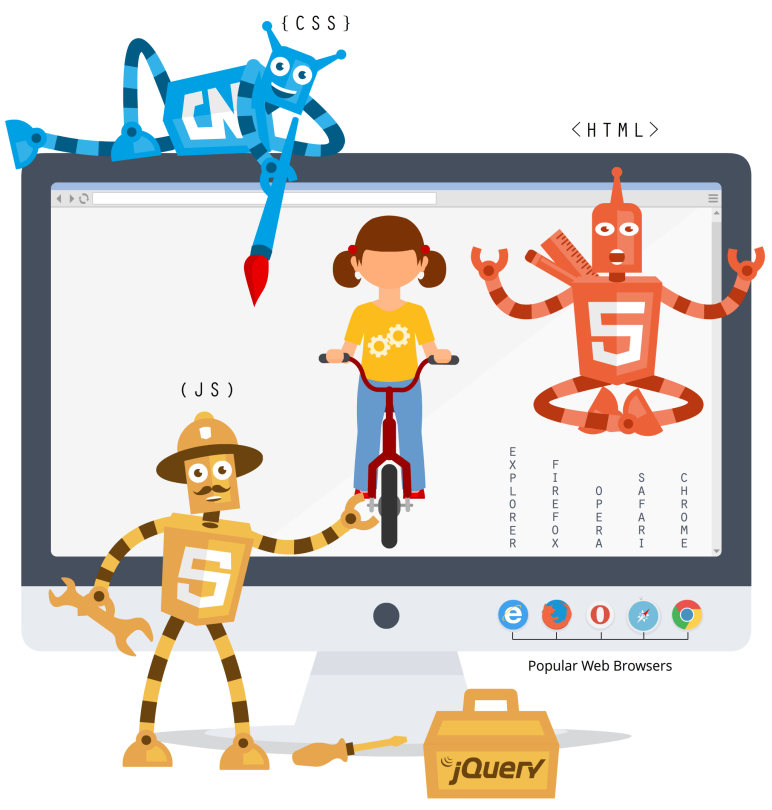 Alyssa M. Valenti, MS, MLS
Raritan Valley Community College
©Pixels4Kids.net 2014
How do I get started?
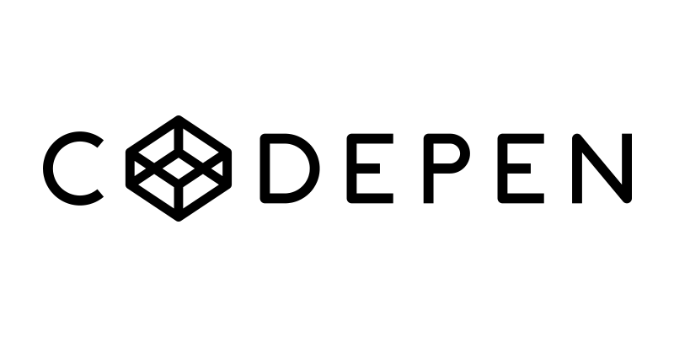 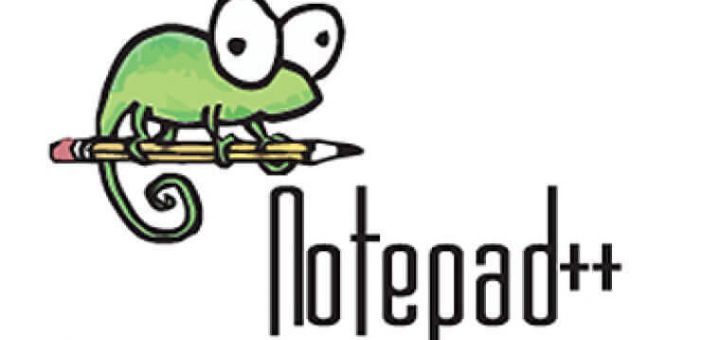 You’ll need:
A text editor
A curious mind
A desire for solving puzzles
Great ‘Google’ skills!
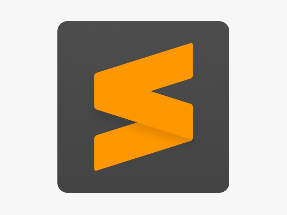 Outside of the scope, but I MIGHT mention it
HTTP / HTTPS
APIs
Servers
App development
Networking
Data transfer
CSS selectors (classes & ids)
PHP / Perl / Python / Ruby / Java / Swift
Outside of the scope, but I probably WON’T mention it
Making your own website
Linux
WAMP / LAMP / MAMP / XAMPP
SQL
OOP
Hard Computer Science (C, C++, C#, Cobol, Fortran, etc.)
Anything else I’ve forgotten or simply don’t know about!
The first website
http://info.cern.ch/hypertext/WWW/TheProject.html
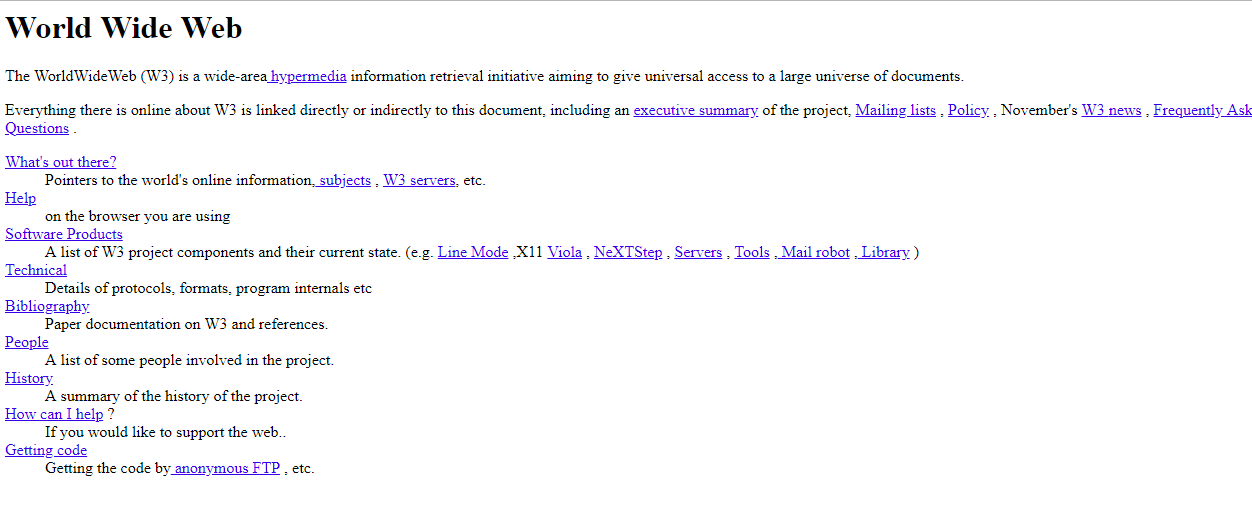 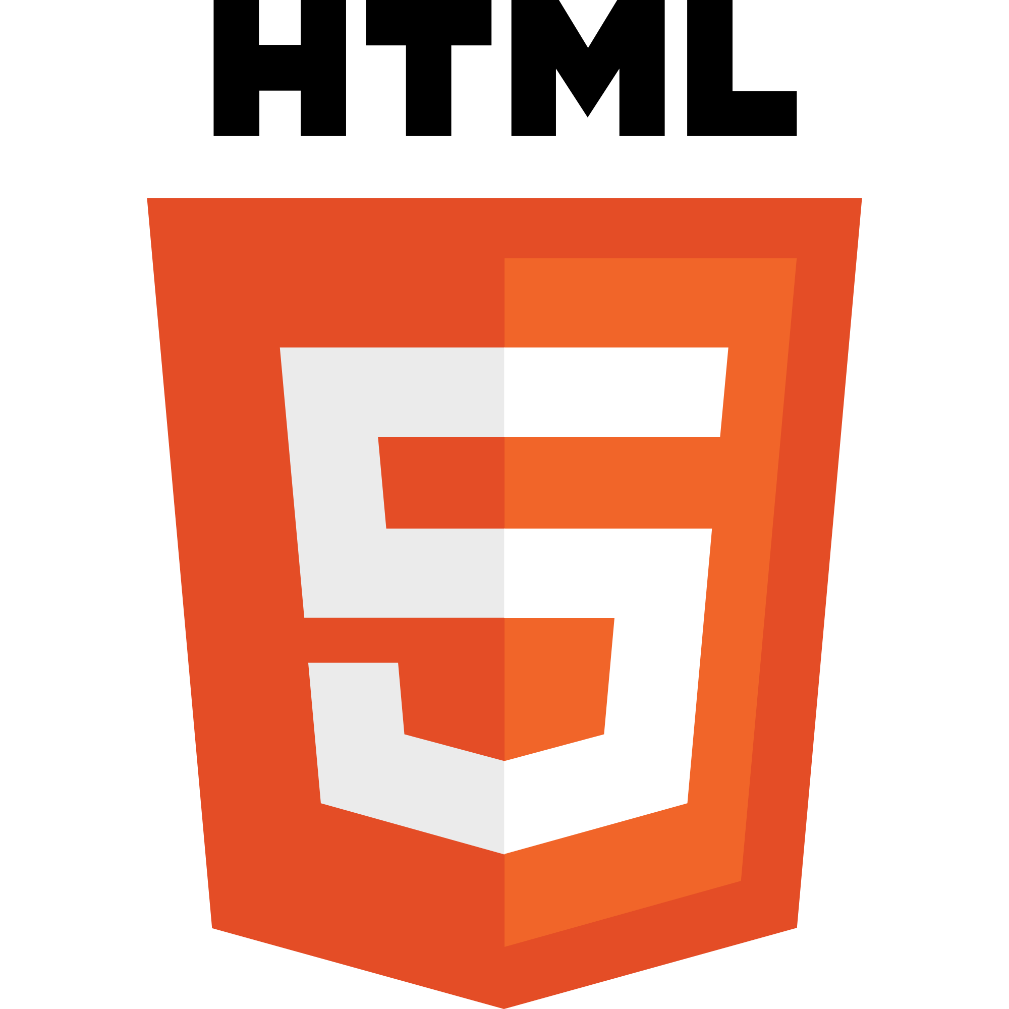 Hypertext Markup Language
Gives your webpage structure
Made up of elements
Elements are represented by tags
A very basic webpage:
<!DOCTYPE html>
<html>
	<head>		<title>Page Title</title>	</head>
<body>	<h1>My First Heading</h1>	<p>My first paragraph.</p></body>
</html>
The declaration


Root element


<head> element contains meta information about the document

Title of the document

Body = visible page content


<h1> defines a large heading

<p> defines a paragraph
Title of the document
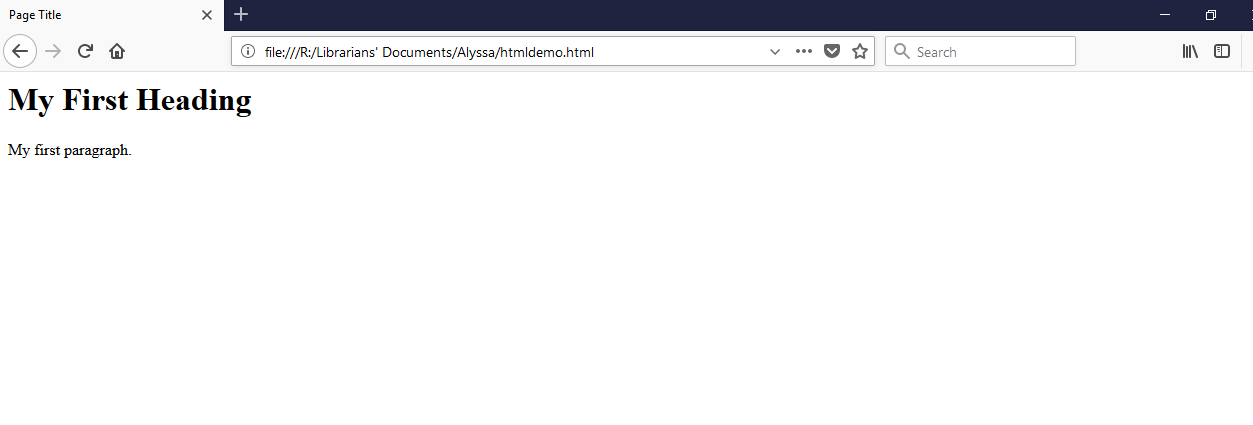 <h1> defines a large heading
<p> defines a paragraph
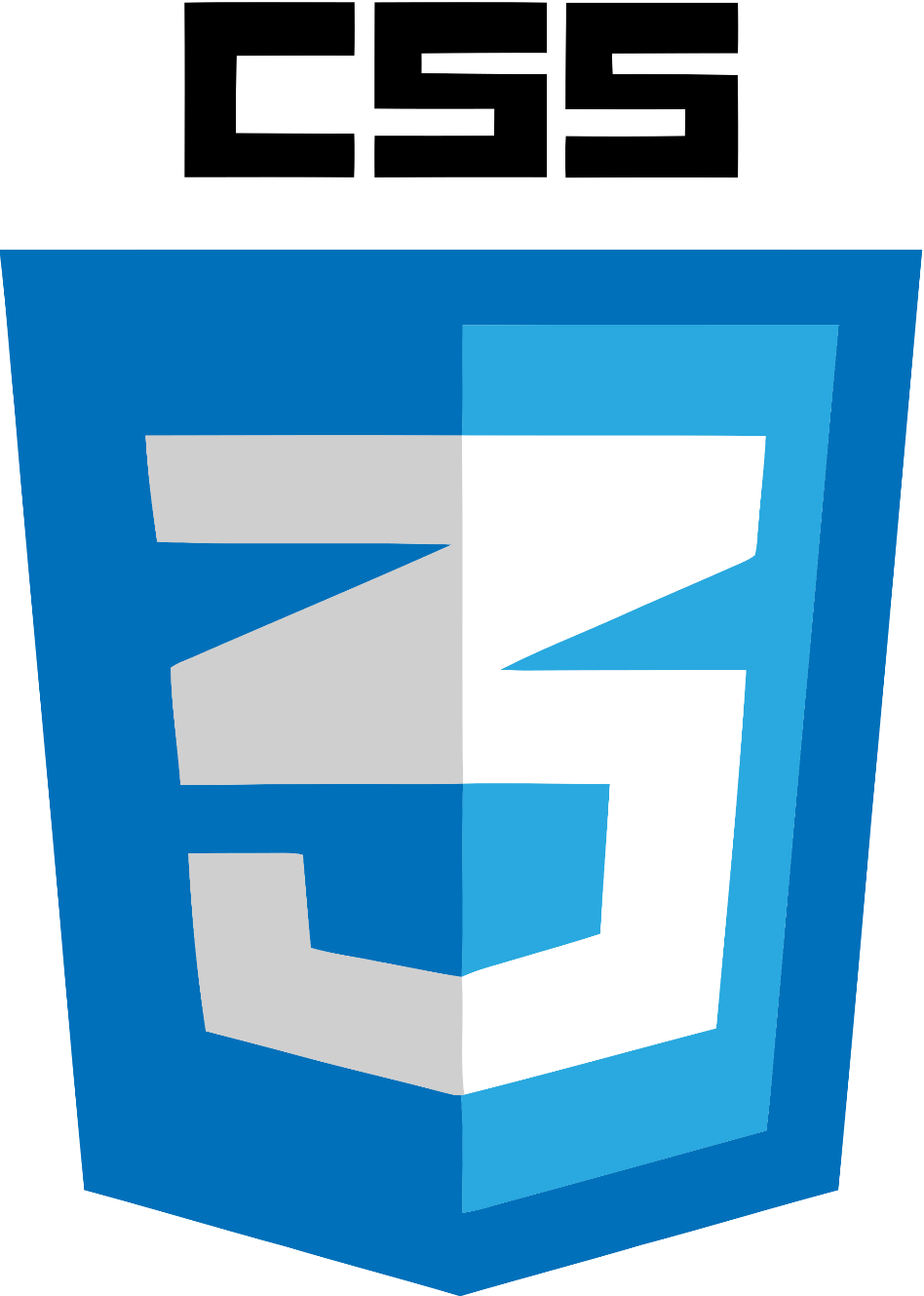 Cascading Stylesheets
Gives your HTML document style
Tells your browser how to 
display HTML elements
CSS is made up of properties
Properties have values
A very basic webpage:
<!DOCTYPE html>
<html>
	<head>		<title>Page Title</title>	</head>
<body>	<h1>My First Heading</h1>	<p>My first paragraph.</p></body>
</html>
Some CSS for a very basic webpage:
h1 {
	color: green;
	font-family: Courier new;
}

p {
	color: blue;
	font-family: Arial;
}
HTML element

property
value

property
value



HTML element

property
value

property
value
{
{
{
{
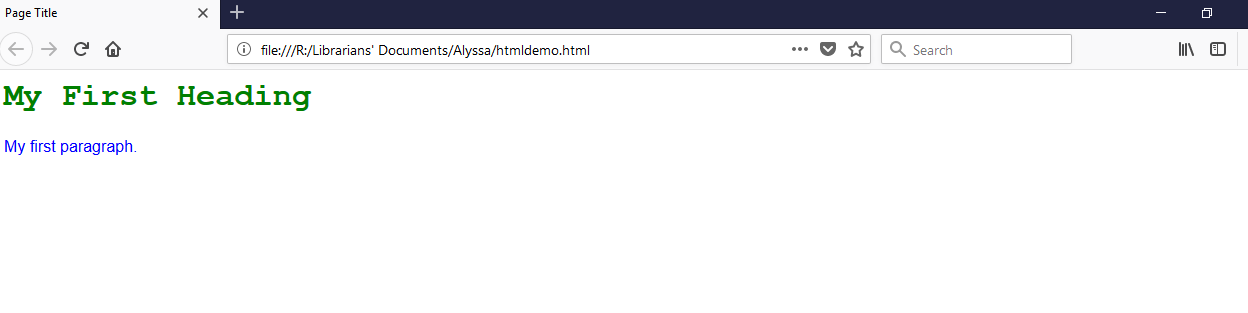 <h1> is now green in Courier New font
<p> is now blue in Arial font
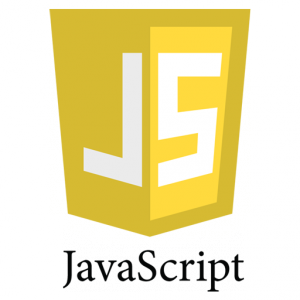 JavaScript
The programming languages of HTMLand the Web.
Programs the behavior of web pages
Includes functions, variables, methods,and events
JS is relatively easy to learn – jQuery (a JS library) is easier!
A very basic webpage:
<!DOCTYPE html>
<html>
	<head>		<title>Page Title</title>	</head>
<body>	<h1>My First Heading</h1>	<p>My first paragraph.</p>	<button>Click me for an alert!</button></body>
</html>
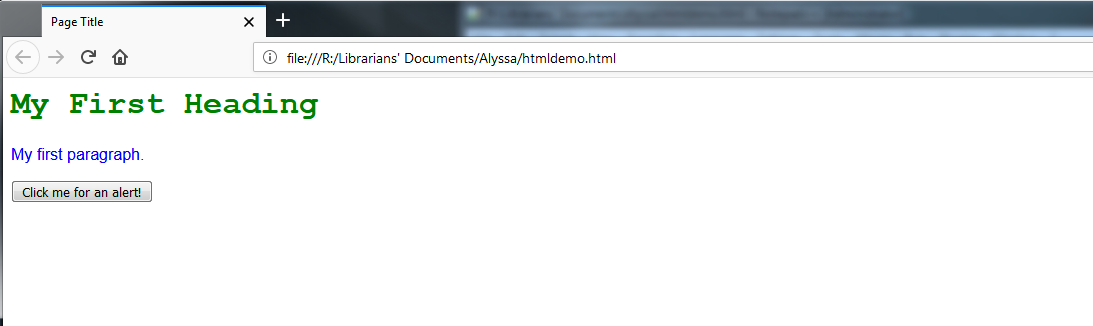 A very basic webpage:
…
<body>	<h1>My First Heading</h1>	<p>My first paragraph.</p>	<button onclick=“myFunction()”>Click me for an alert!</button></body>
<script>
	function myFunction() {
		alert(“Here is your alert!”);	
}
</script>
</html>
Include your function with an event
Declare your function with a method (ours is an alert)

*Functions may contain parameters (in parentheses, ours does not)
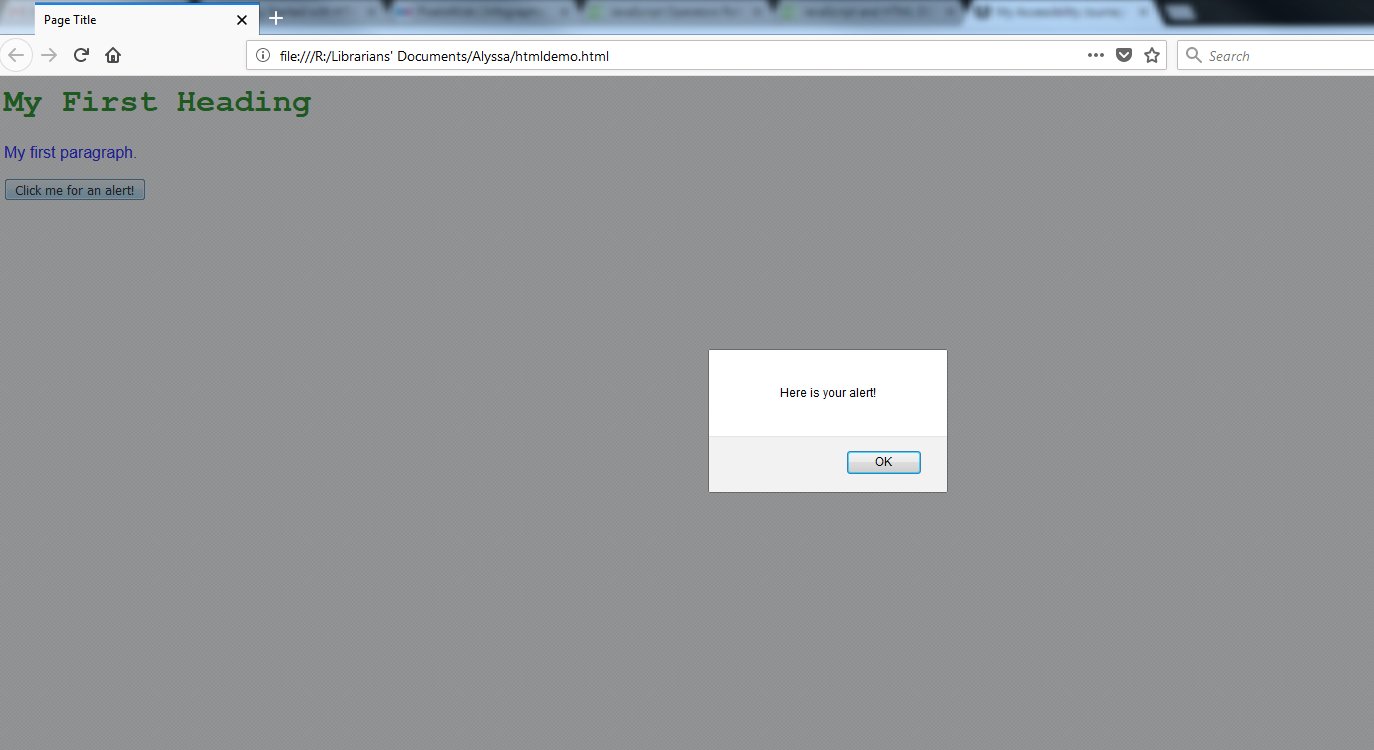 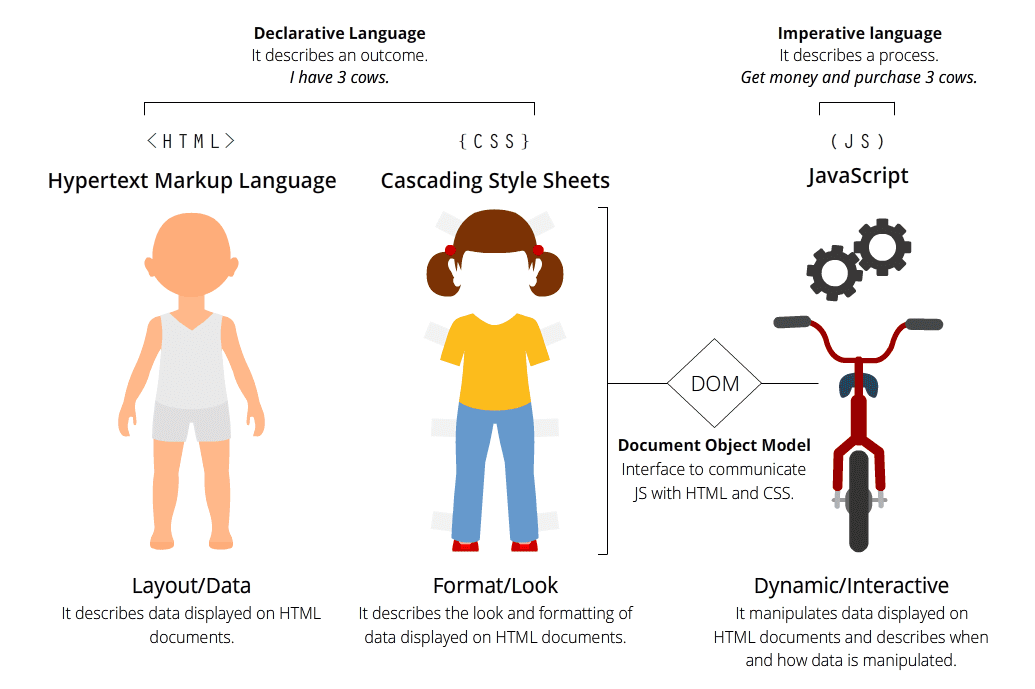 ©Pixels4Kids.net 2014
Accessibility
For the web to be truly accessible, everyone who makes websites needs to care about accessibility (Matuzovic, 2018)
Accessibility is NOT about disability.
If your site takes ten seconds to load on a mobile connection, it’s not accessible.
If your site is only optimized for one browser, it’s not accessible.
If the content on your site is difficult to understand, your site isn’t accessible.
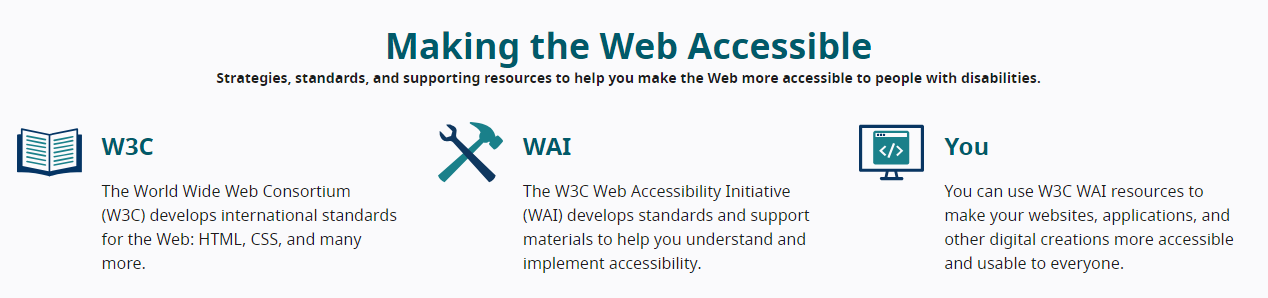 WYSIWYG: WTF?!
The REAL title of this presentation
Use the power!
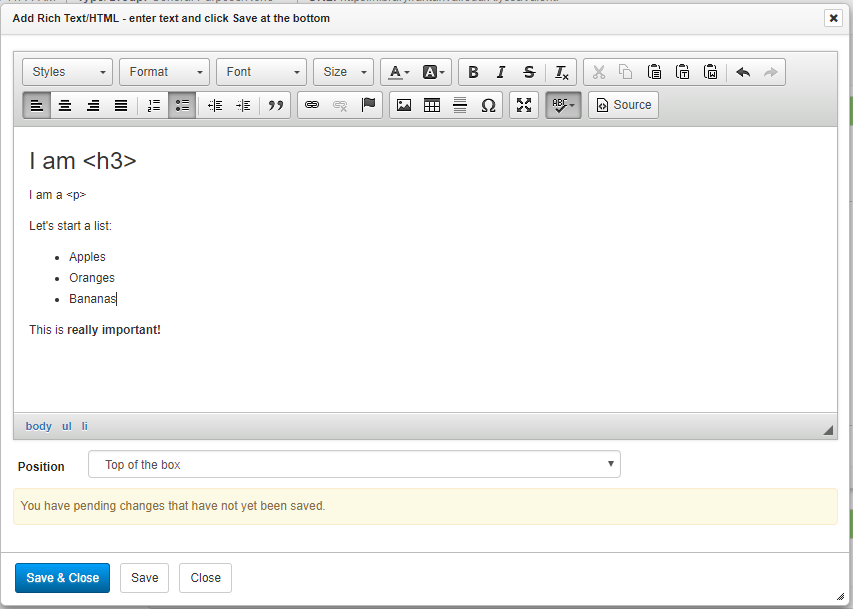 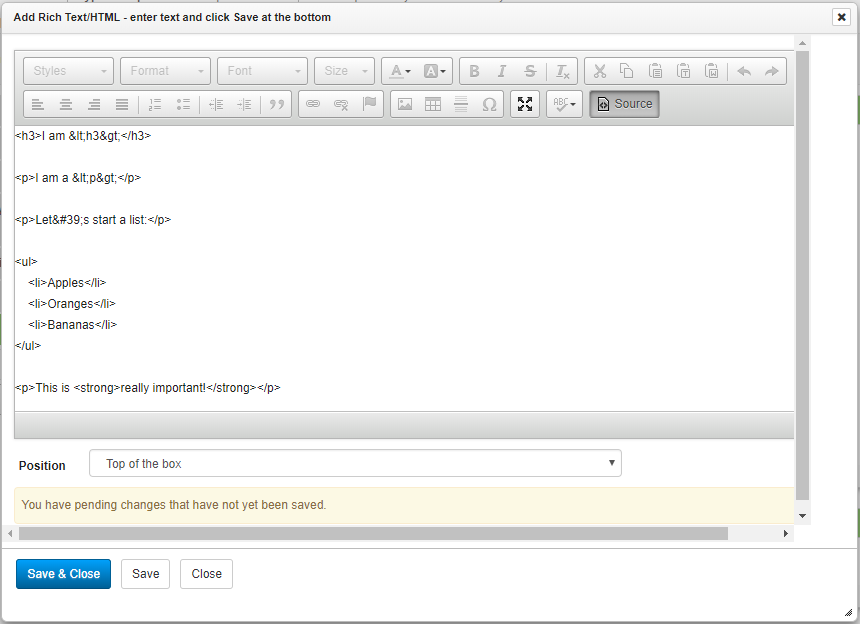 Use the power!
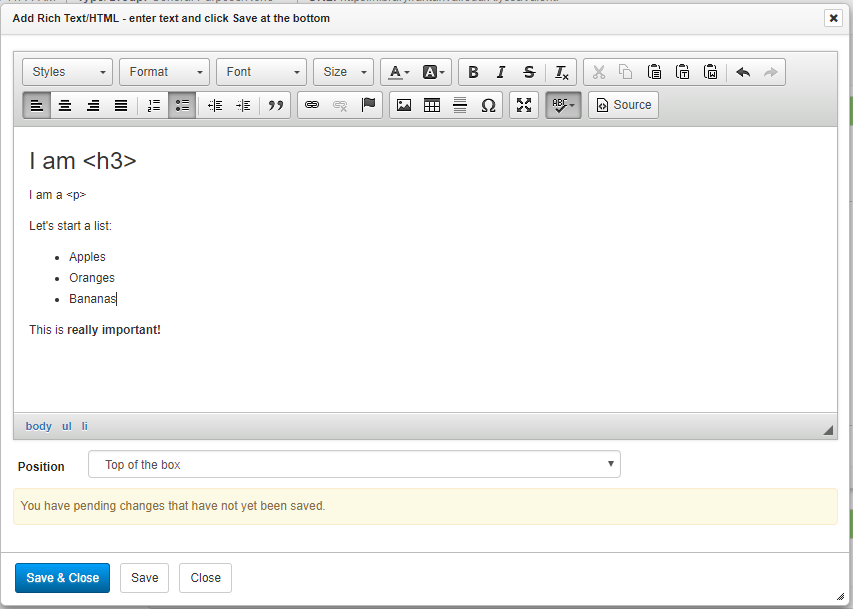 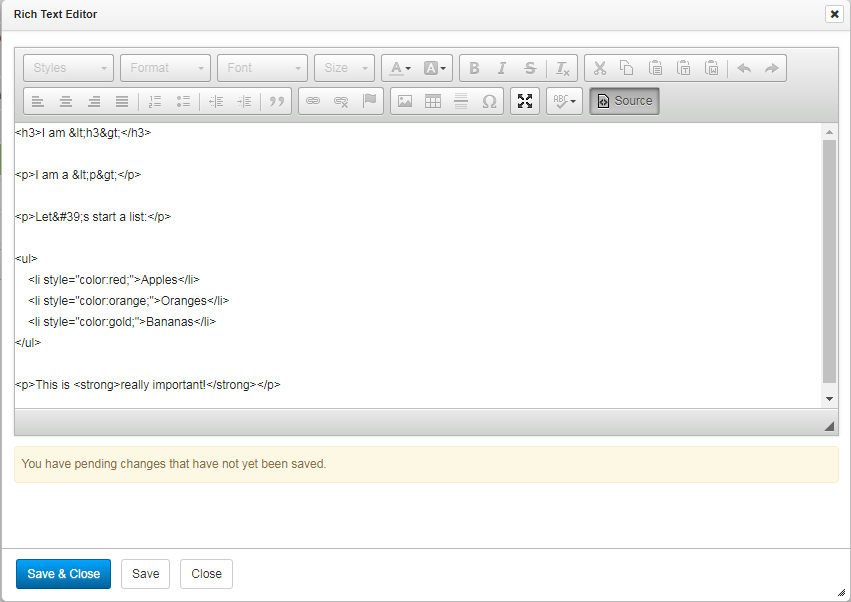 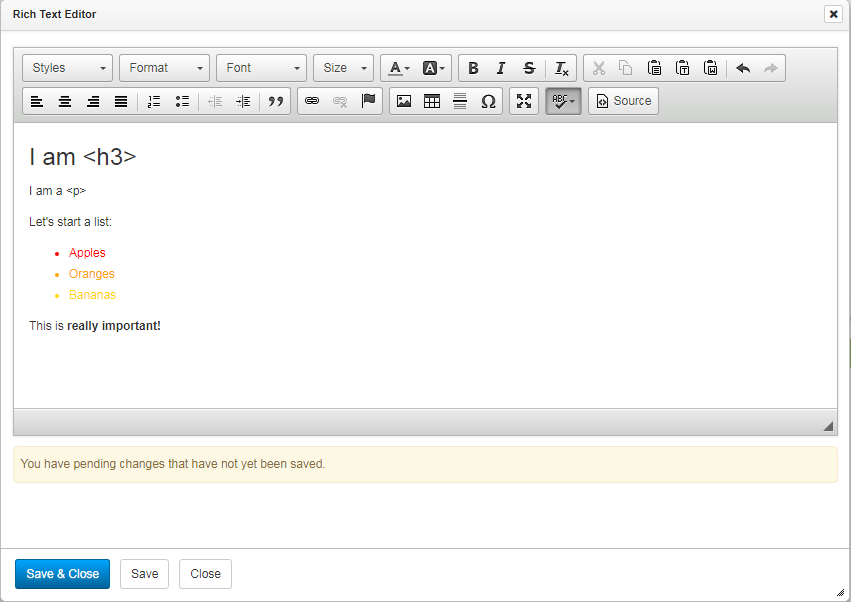 A solid knowledge of HTML solves a lot of problems
[Speaker Notes: It’s impressive to see how JavaScript and the way we use it has changed in recent years. 
It has become incredibly powerful and more important than ever for web development. 
At the same time, it seems HTML has become less important. There is an ongoing discussion about CSS in JavaScript and whether it’s 
more efficient and cleaner than normal CSS from a development perspective. What we should talk about instead is the excessive 
use of <div>and <span> elements at the expense of other elements. It makes a huge difference whether we use a link or a <div> with an onclick handler. 
There’s also a difference between links and buttons when it comes to accessibility. Form items need <label> elements, and a sound document outline is essential. 
Those are just a few examples of absolute basics that some of us forgot or never learned. Semantic HTML is one of the cornerstones of accessible web development. 
Even if we write everything in JavaScript, HTML is what is finally rendered in the user’s browser.]
Where else does this come in handy?
Widgets
Embed codes (sizing)
When you copy and paste from somewhere and you discover more than what you copied & pasted! Ads?! Weird links?!
Source Code
Inspect element
Overriding custom settings (sometimes. Don’t be evil.)
Where can I learn more?
There are SO, SO, SO many more places you can learn more!
W3Schools
Codecademy.com
Lynda.com
CodeSchool
Treehouse
AListApart blog
O’Reilly books
References & Resources
Hische, J. & Maschmeyer, R. Don’t fear the Internet: Basic HTML and CSS for non-web designers. Don’t Fear the Internet. Retrieved from http://www.dontfeartheinternet.com/ 
Pol-Mir, J. 2014. Getting started with HTML, CSS, JavaScript, and the awesome jQuery. Pixels4Kids. Retrieved from https://pixels4kids.net/2014/11/20/html-css-javascript-and-the-awesome-jquery/ AND Infographic: http://dl.esc4.net/pixels4kids/infographics/Html_CSS_JavaScript_and_the_Awesome_jQuery/index.html 
Matuzovic, M. 2018. My accessibility journey: What I’ve learned so far. A List Apart. Retrieved from http://alistapart.com/article/my-accessibility-journey-what-ive-learned-so-far 
StackOverflow. N.d. Stack Overflow: Where developers learn, share, and build careers. Retrieved from www.stackoverflow.com
W3Schools.com. N.d. w3Schools.com: The world’s largest web developer site. Retrieved from https://www.w3schools.com/
Thank you!
Alyssa M. Valenti, MS, MLS
alyssa.valenti@raritanval.edu 
Raritan Valley Community College